This should be 100mm long
5
8
9
10
1
2
3
4
7
6
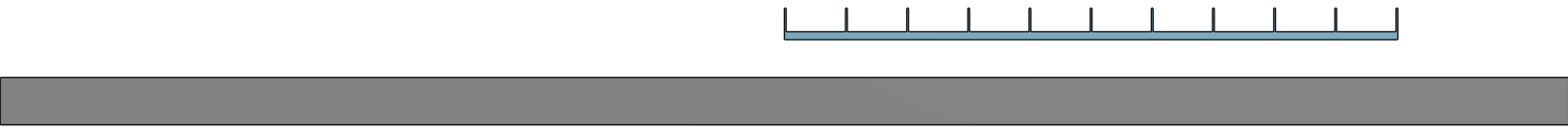